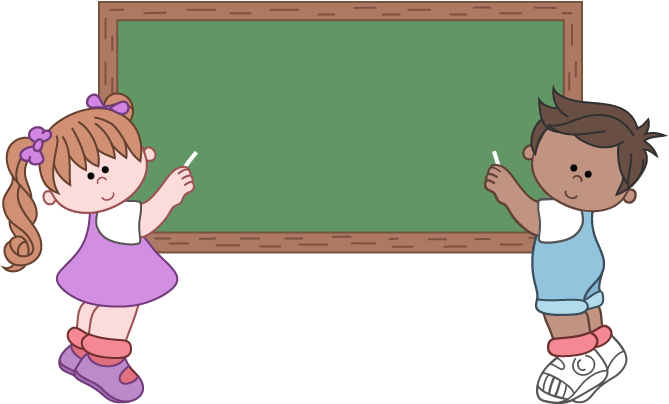 Tính
a) 34 kg – 7kg = ......kg
b) 56 kg + 17 kg = .....kg
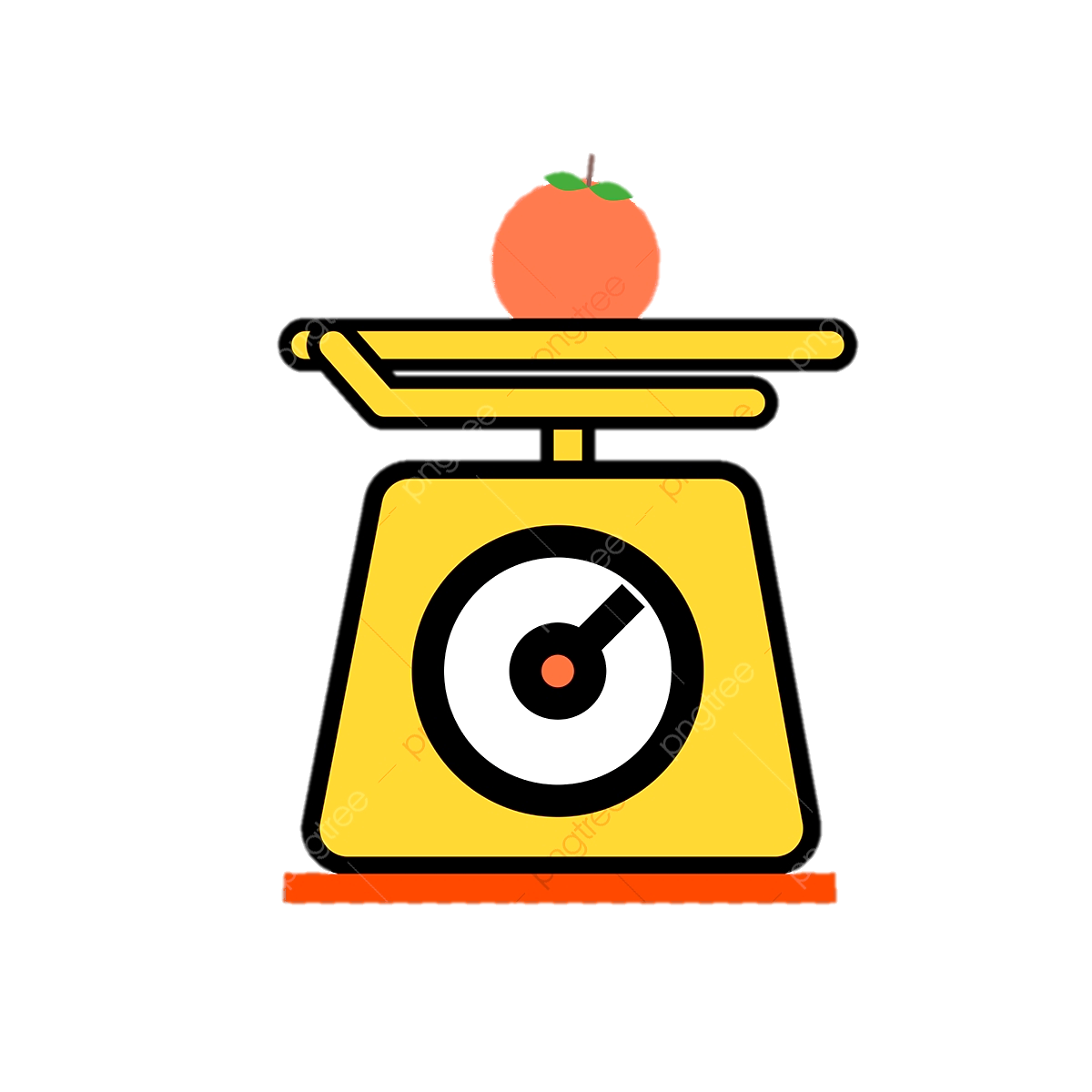 Toán
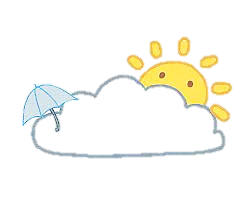 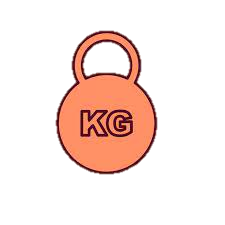 Ki – lô – gam
(Tiết 2)
Thảo cân nặng 29 kg, Huy nặng hơn Thảo 3 kg. Hỏi Huy cân nặng bao nhiêu ki – lô – gam?
3
Bài giải
Huy cân nặng số ki – lô – gam là:
29 + 3 = 32 (kg)
Đáp số: 32 kg
Tóm tắt:
Thảo                    : 29kg
Huy nặng hơn  : 3kg
Huy                     : ... kg?
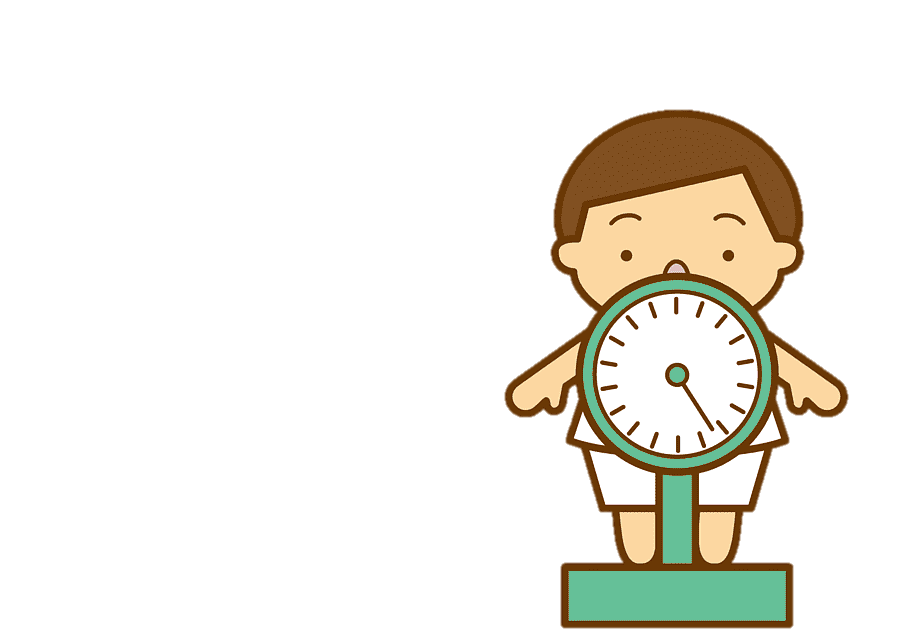 Thực hành “Cân đồ vật”
4
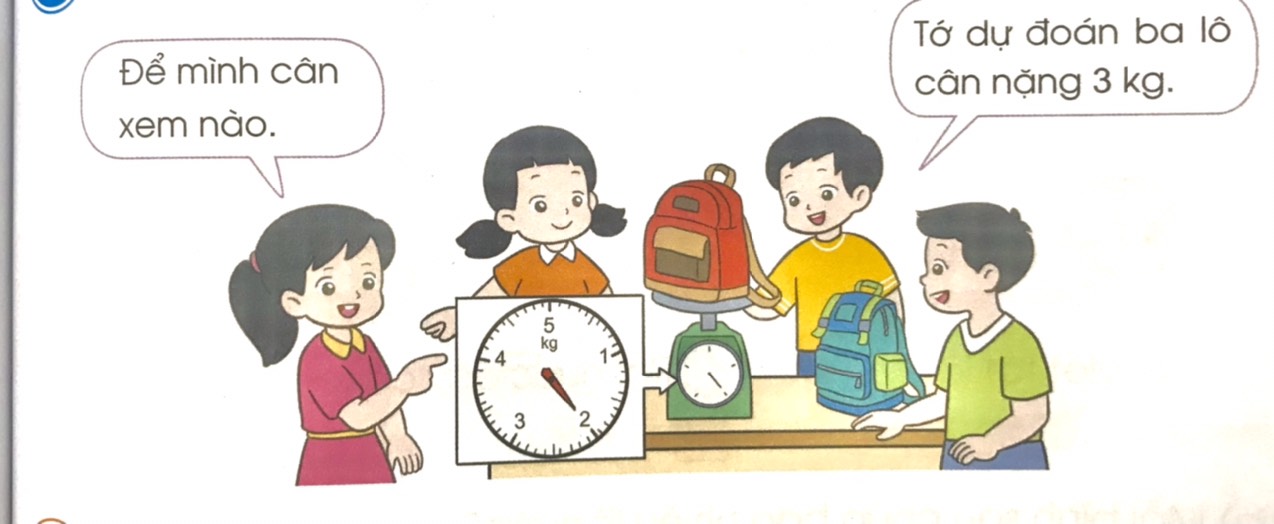 Cách sử dụng Cân đồng hồ đúng:
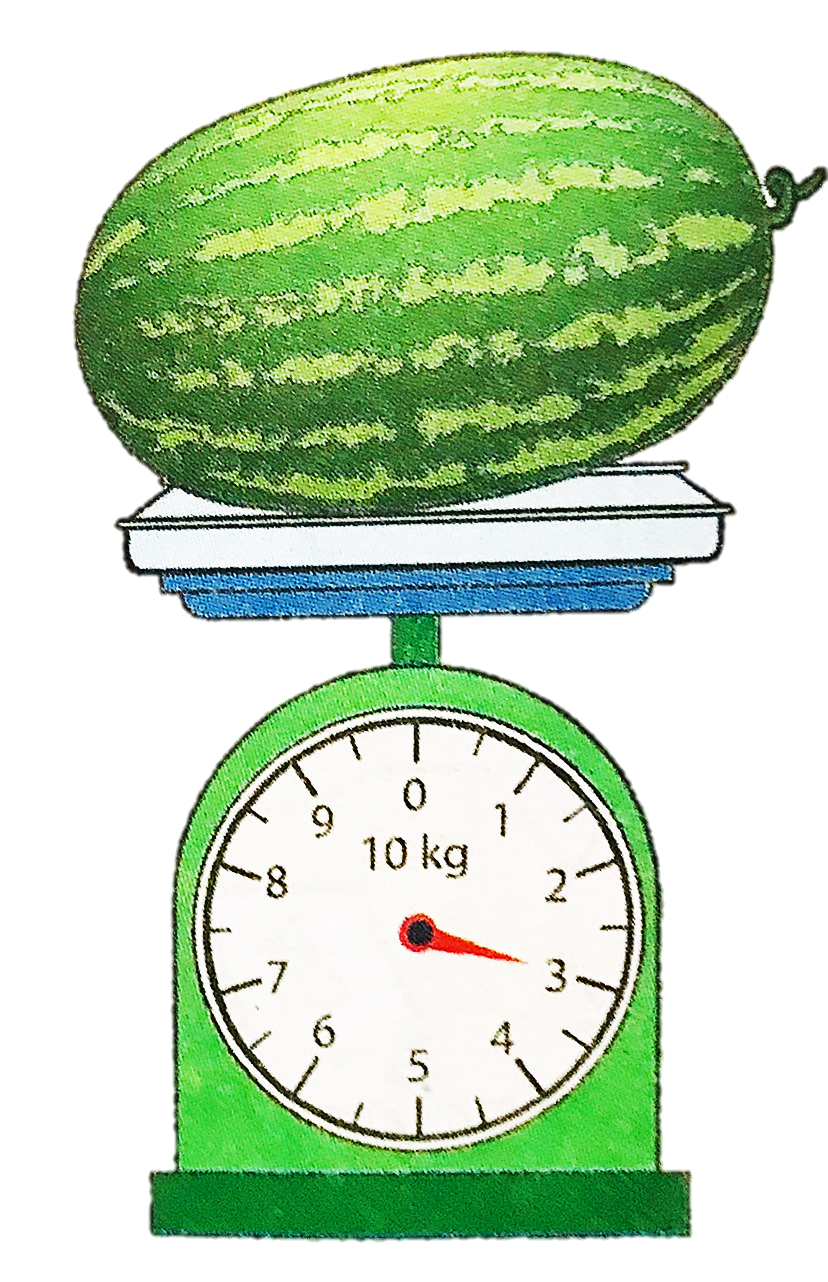 + Để cân ở vị trí cân bằng.
+ Để đồ vật ngay ngắn trên đĩa cân và chờ đến khi kim chỉ số trên đồng hồ cân đứng im.
+ Quan sát và đọc đúng số mà kim đang chỉ.
Thảo luận nhóm
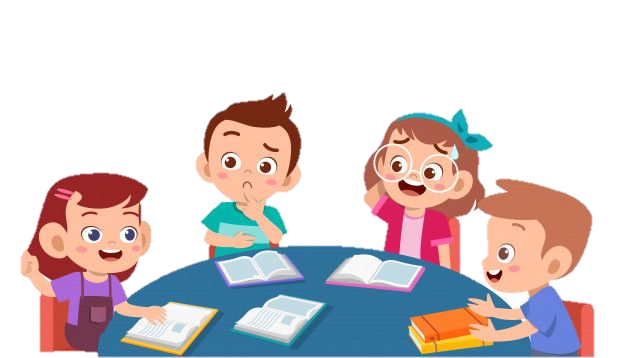 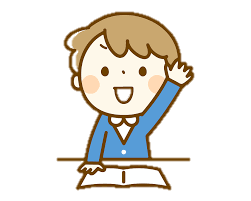 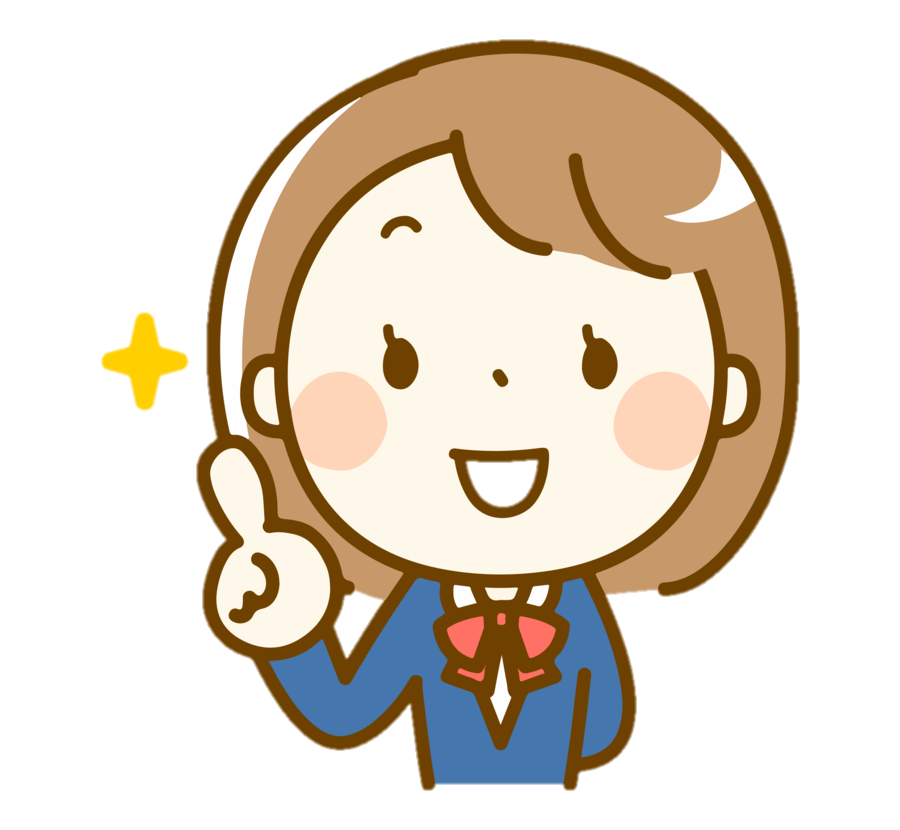 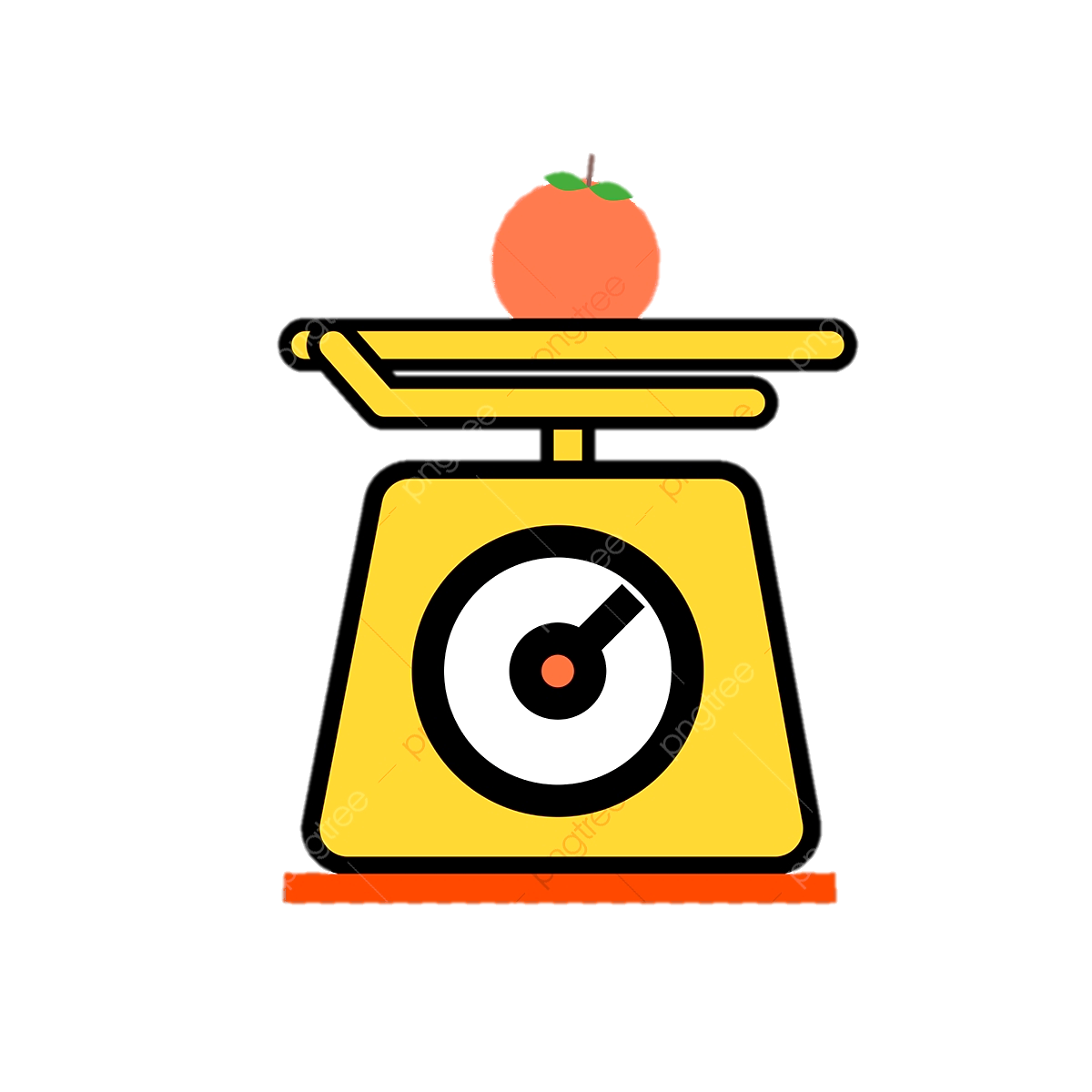 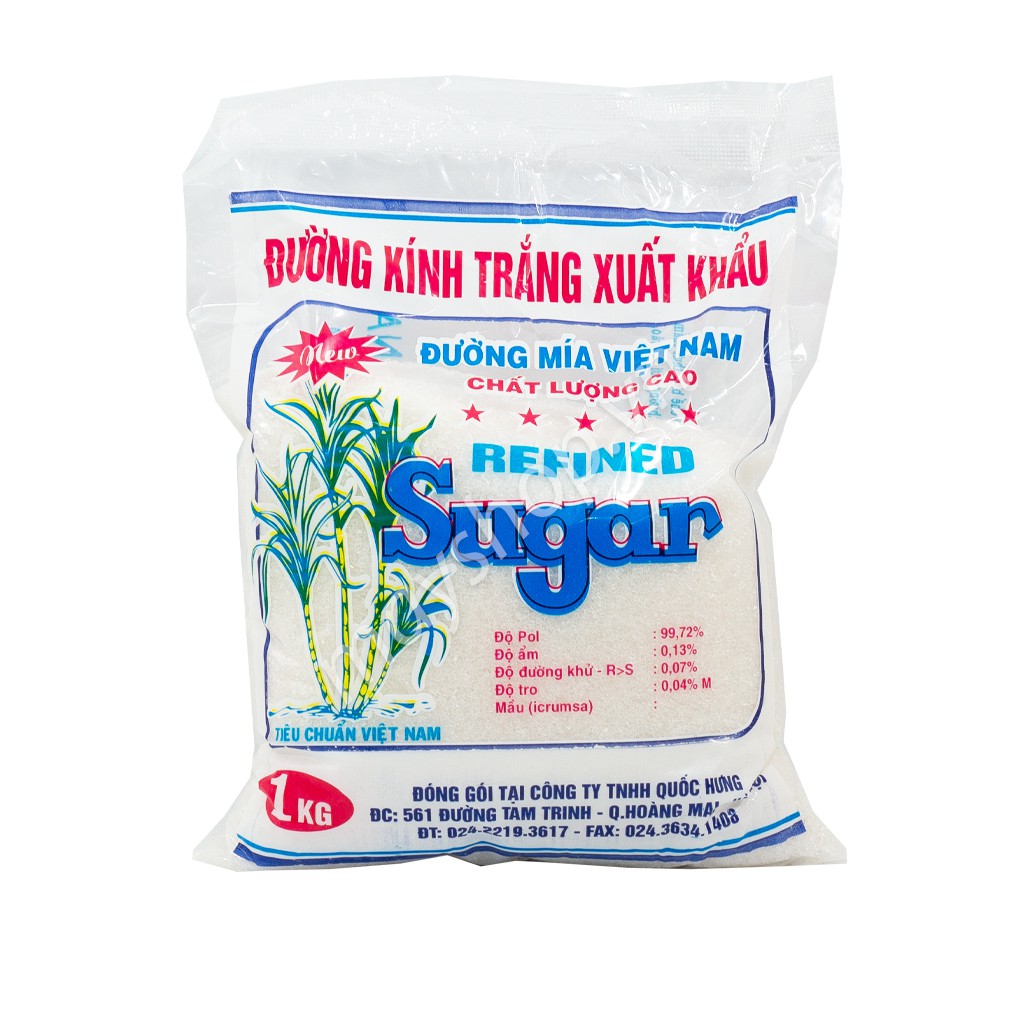 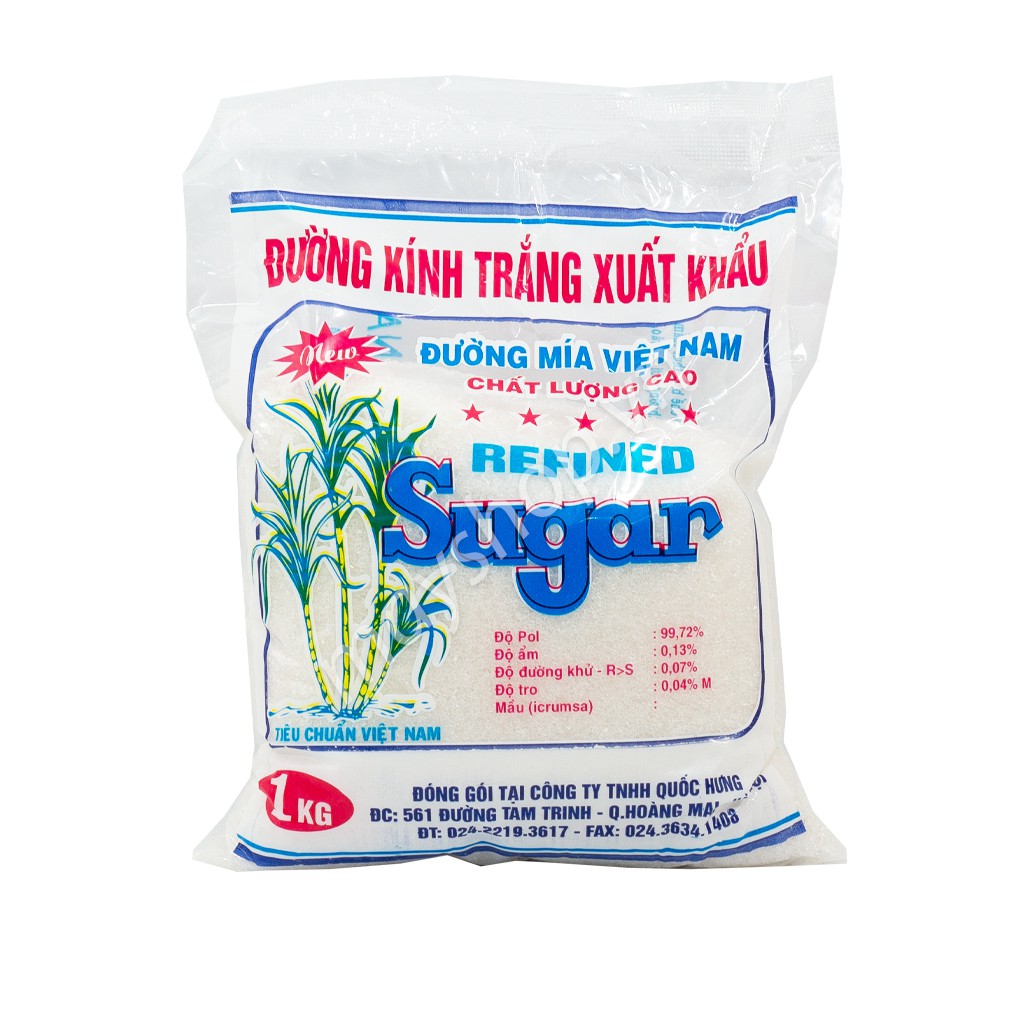 Kể tên một số loại cân trong thực tế cuộc sống
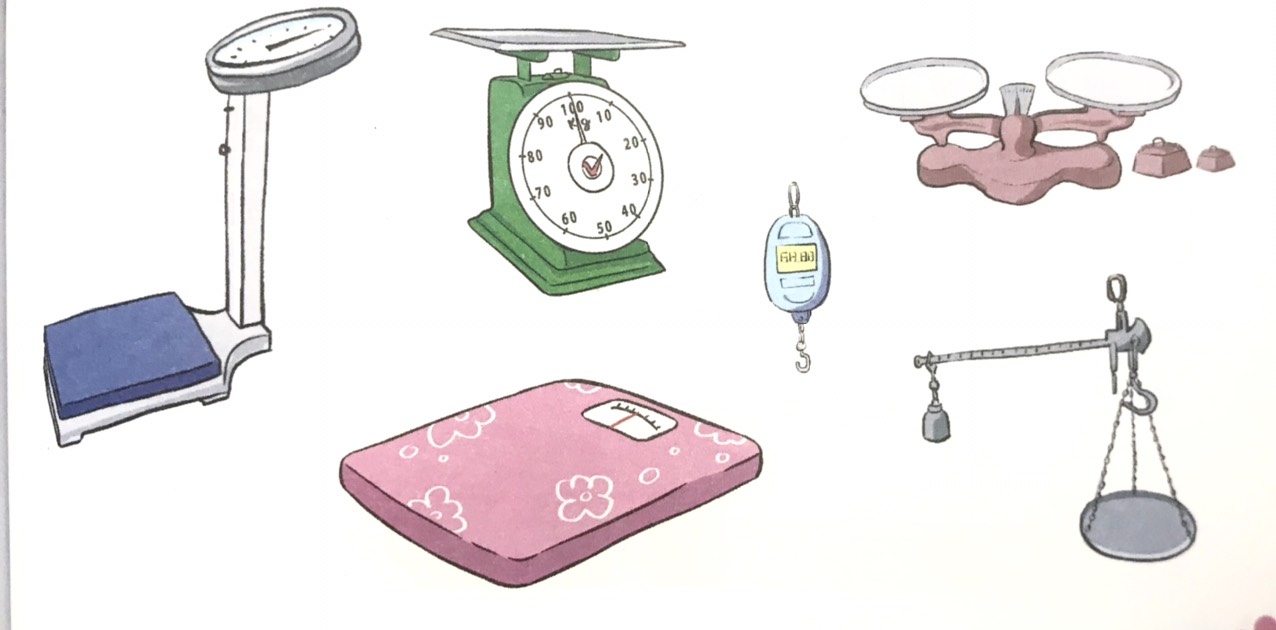 5
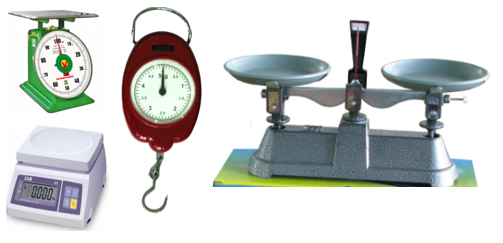 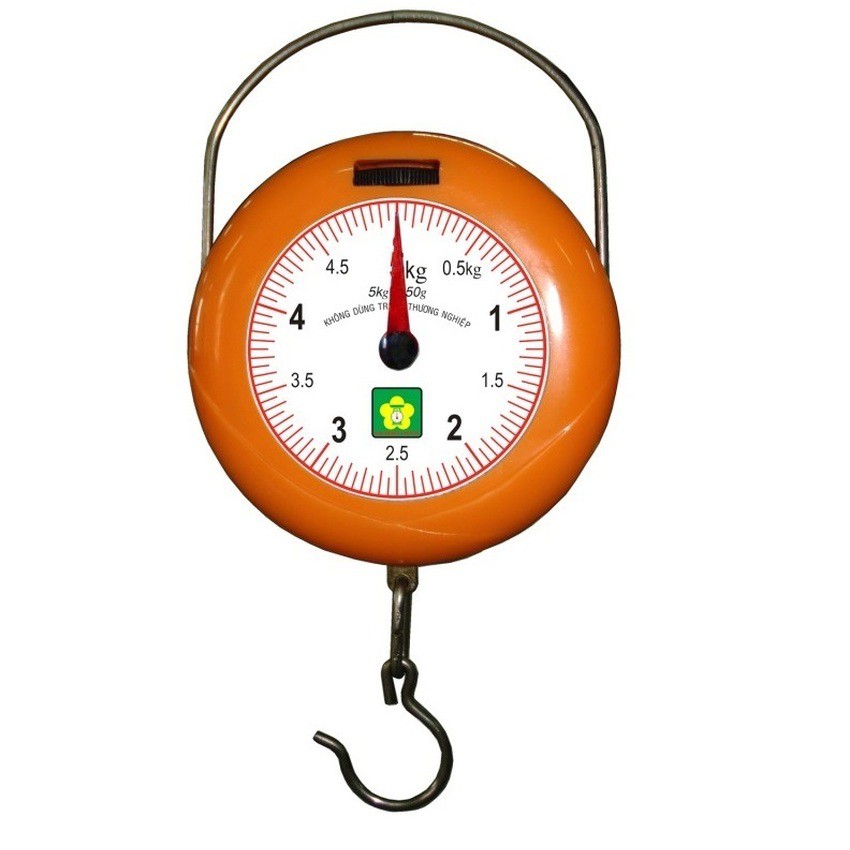 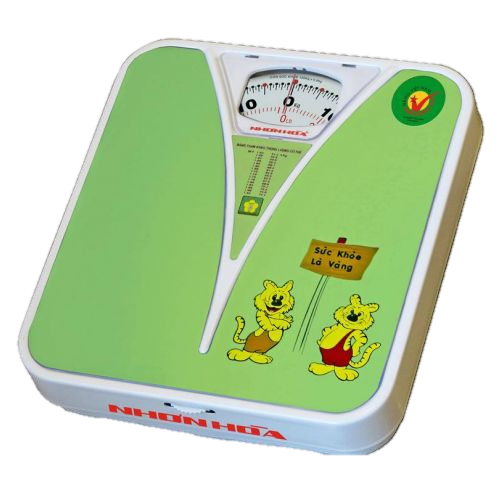 Cân móc (treo)
Cân sức khỏe
Cân Rô – béc - van
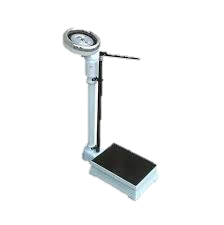 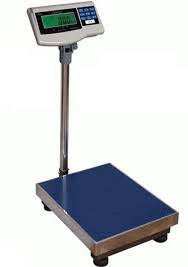 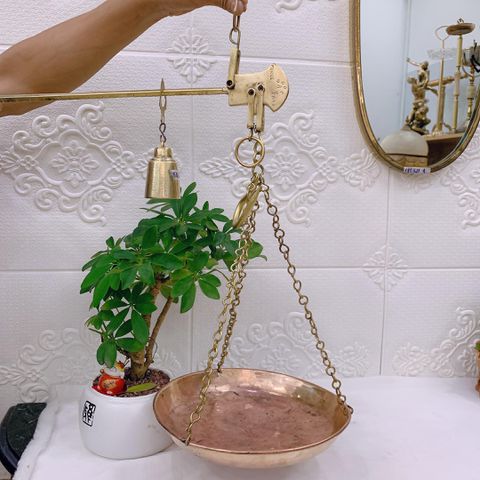 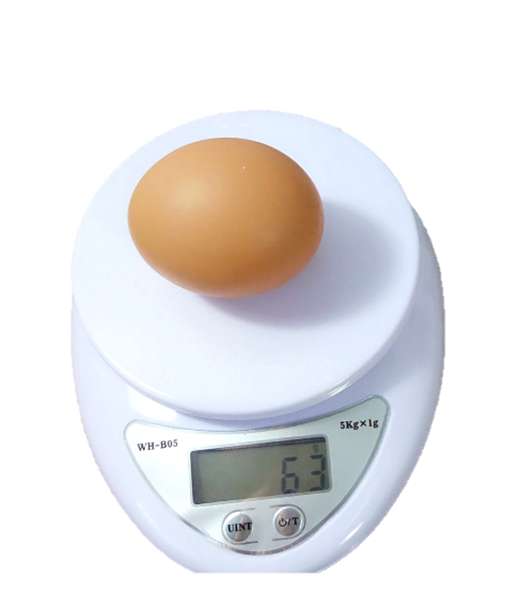 Cân đòn
Cân tiểu ly
Cân tạ
Cân y tế
Phân chia các loại cân trên theo 2 nhóm:
+ Dùng để cân khối lượng đồ vật.
+ Dùng để phục vụ kiểm tra sức khỏe con người.
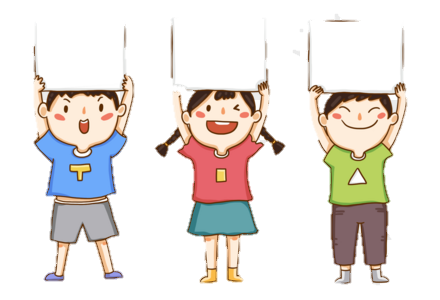 Thảo
luận
nhóm
Cân khối lượng đồ vật
Phục vụ kiểm tra sức khỏe 
con người
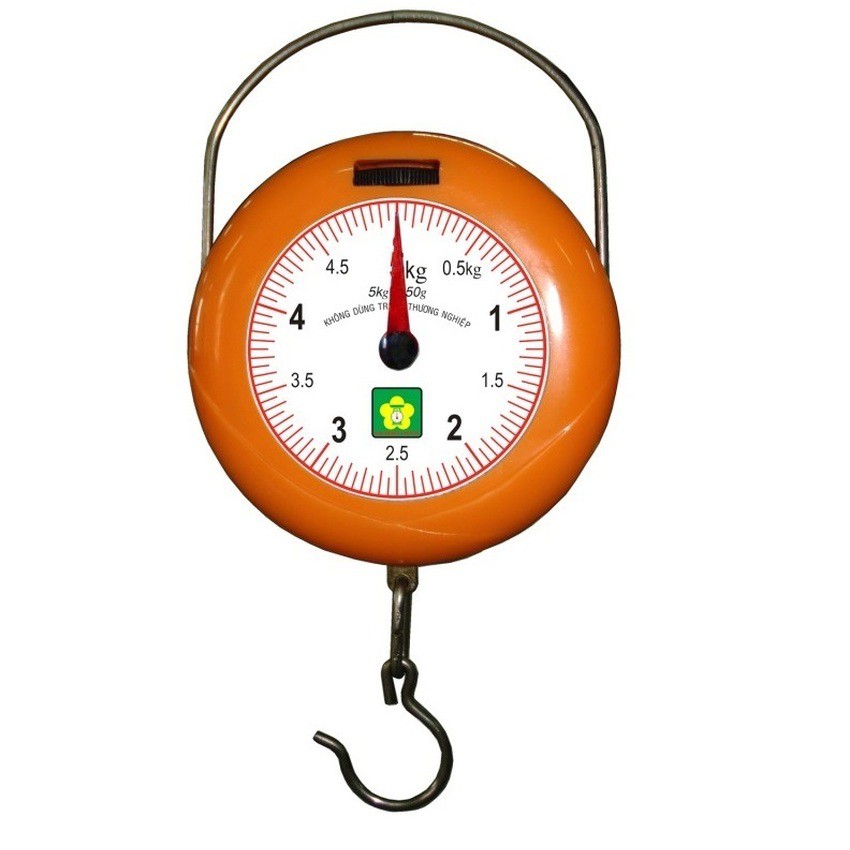 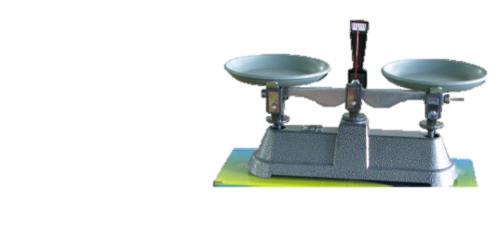 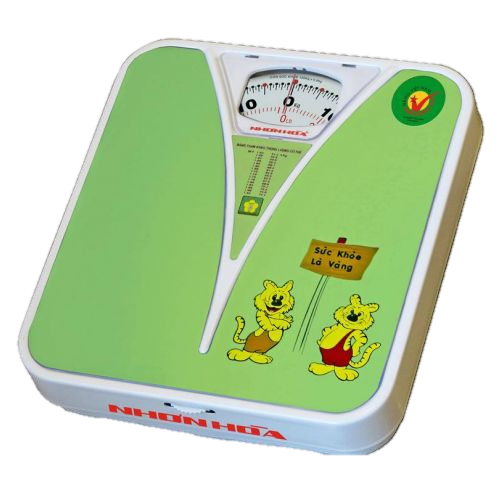 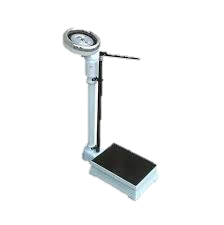 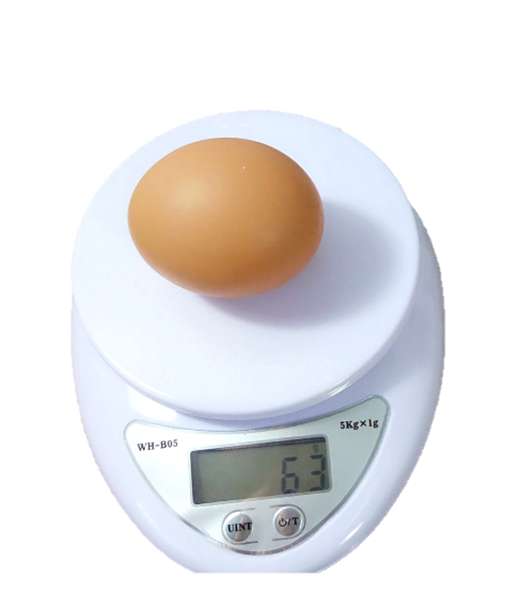 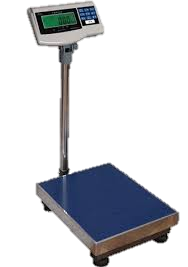 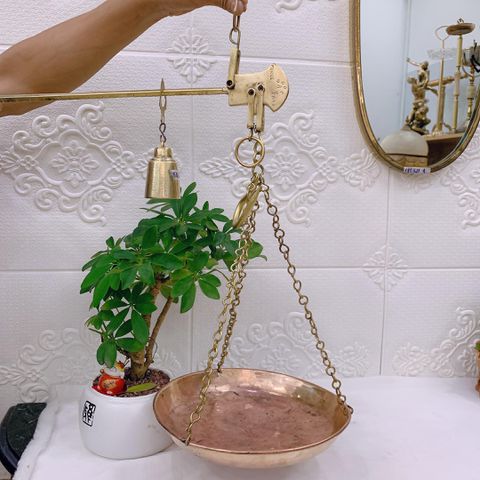 Cân khối lượng đồ vật
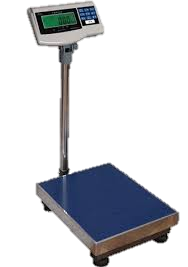 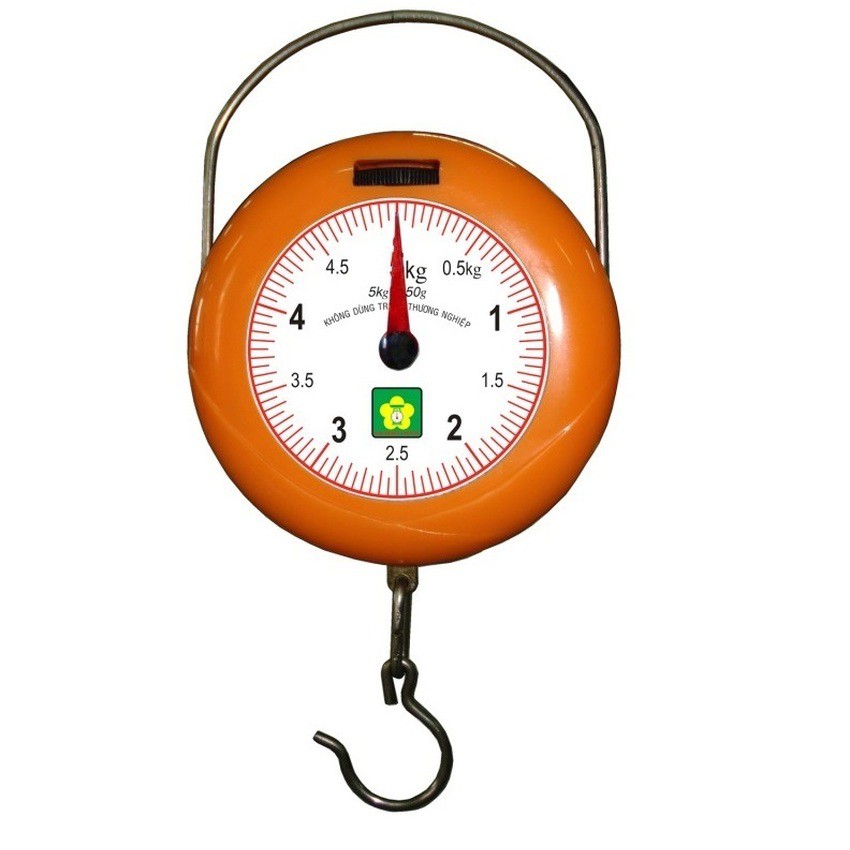 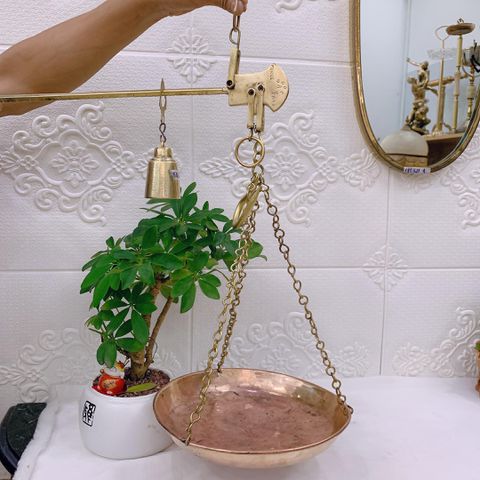 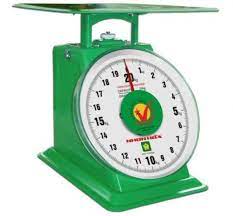 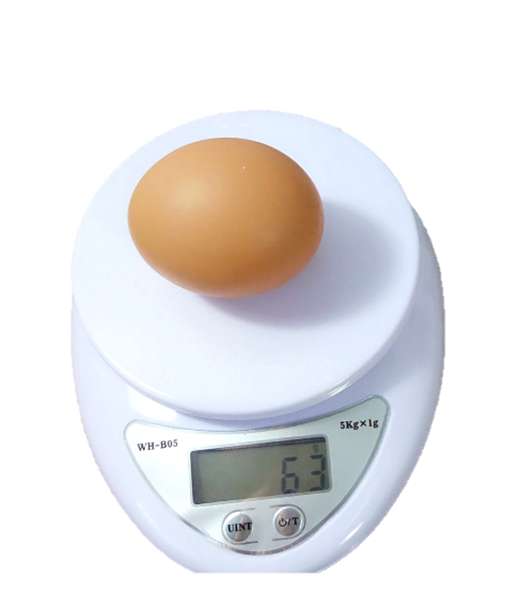 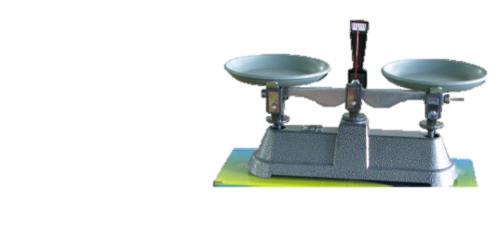 Phục vụ kiểm tra sức khỏe con người
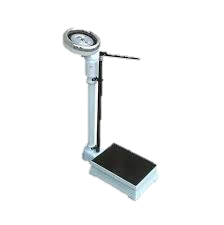 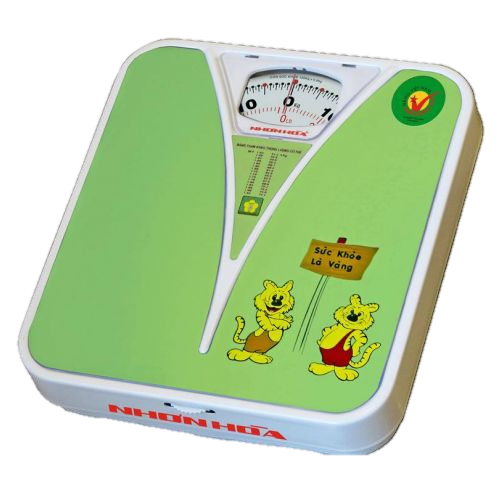 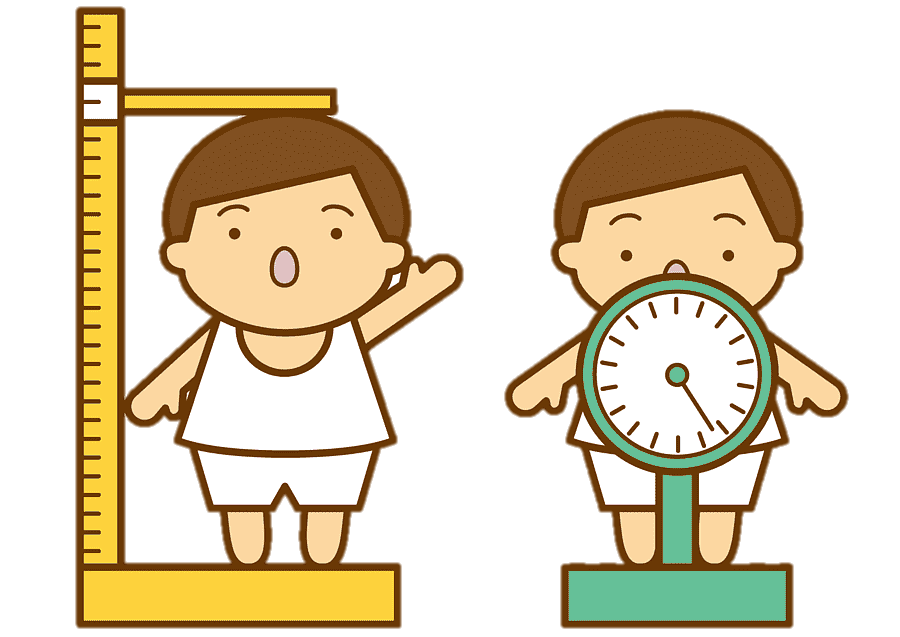 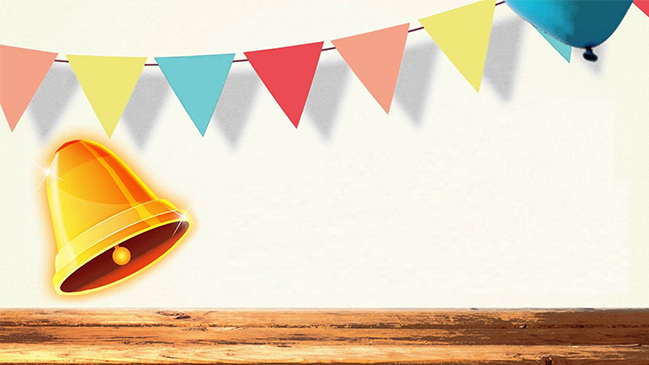 RUNG
CHUÔNG VÀNG
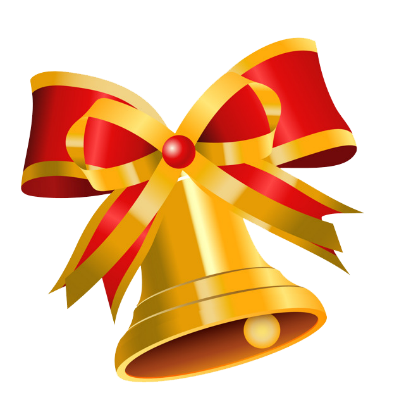 6
1
2
3
4
5
7
8
9
10
CÂU HỎI 1
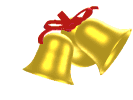 BẮT ĐẦU
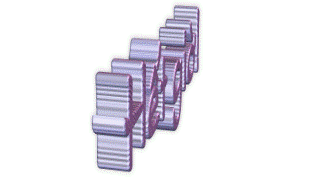 Kết quả của phép tính 36kg +18 kg= .......
Đáp án:
54 kg
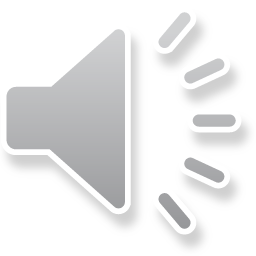 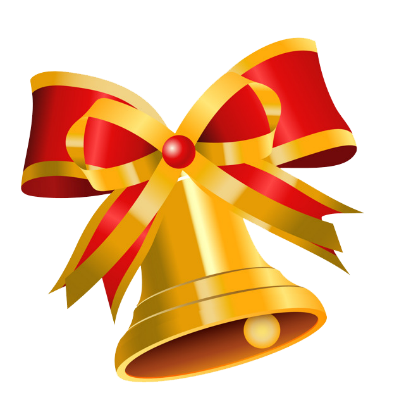 6
1
2
3
4
5
7
8
9
10
CÂU HỎI 2
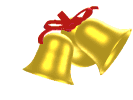 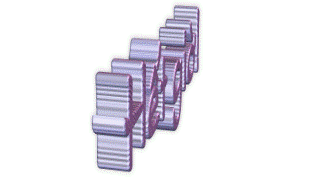 BẮT ĐẦU
Mớ rau cải nặng bao nhiêu ki – lô – gam?
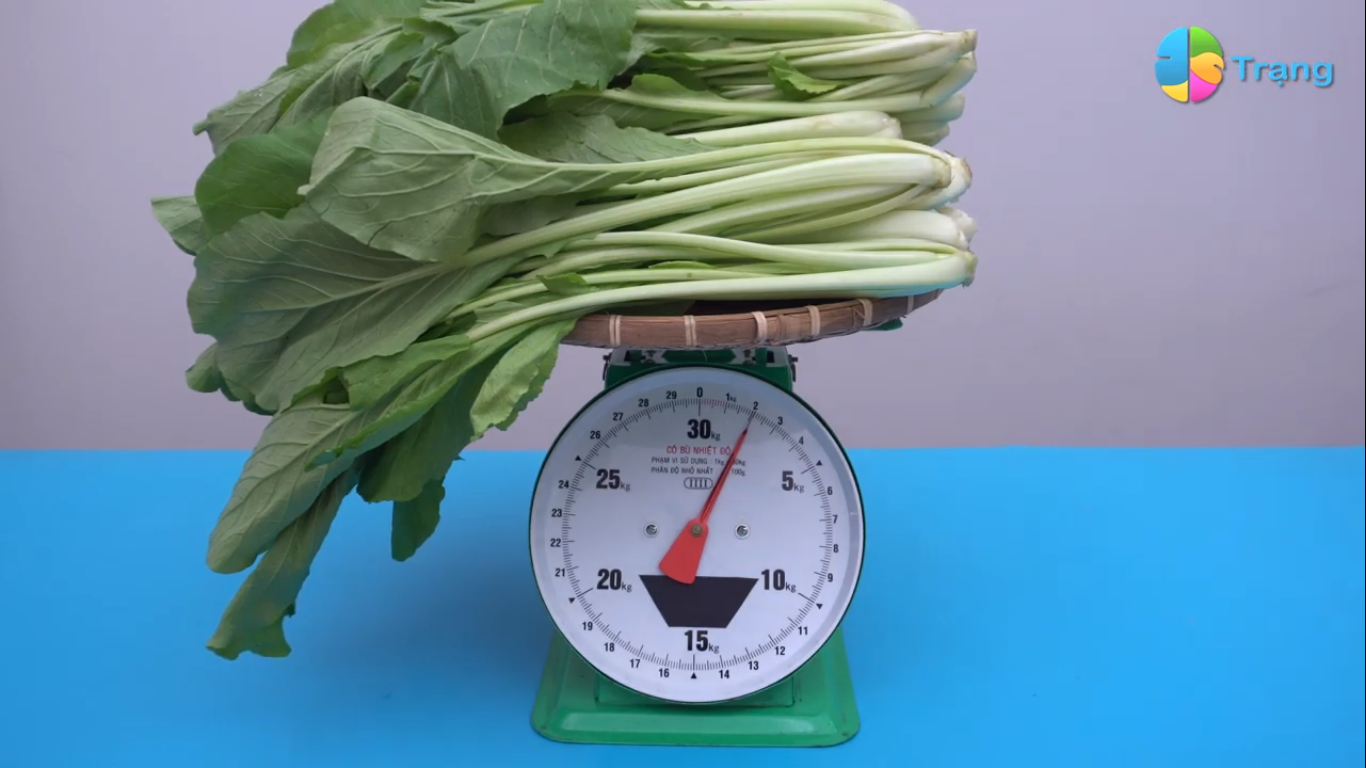 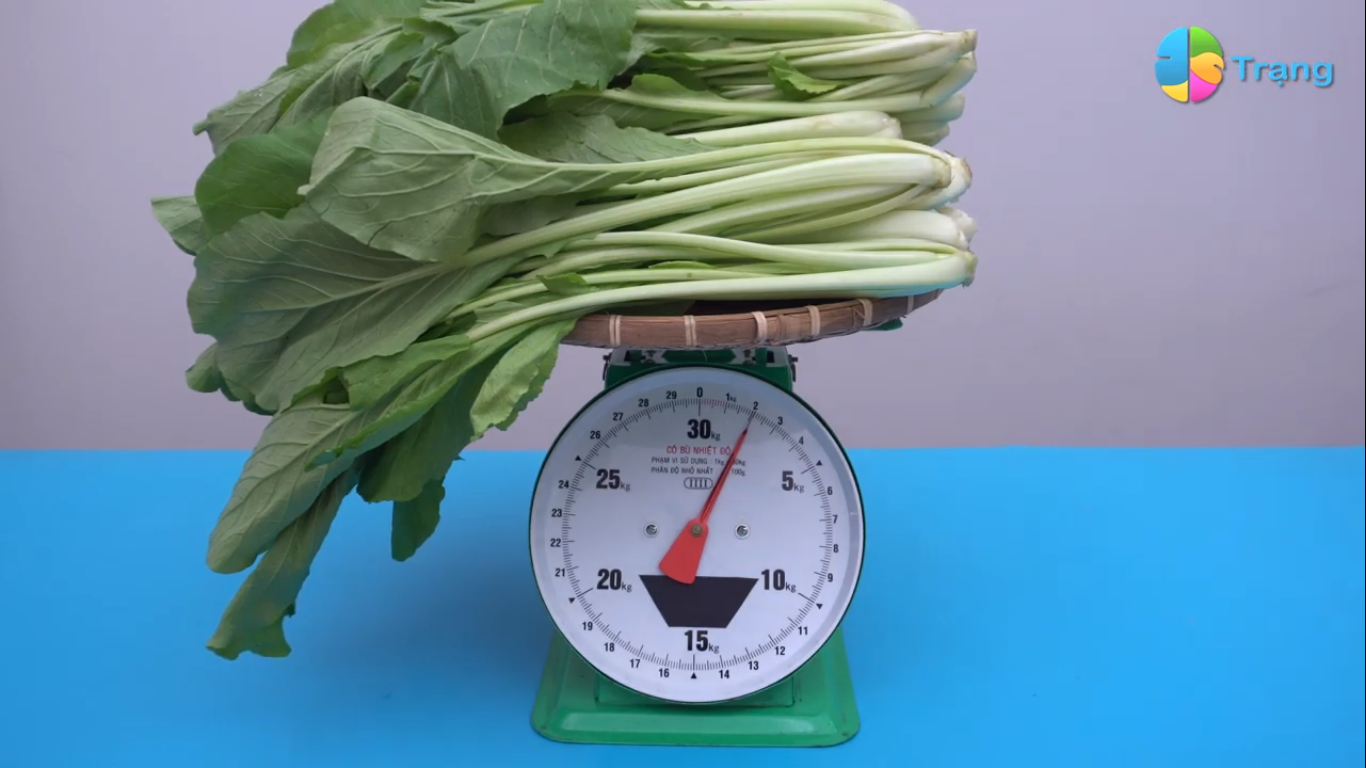 Đáp án:
2 kg
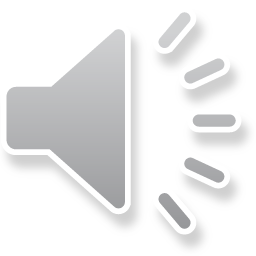 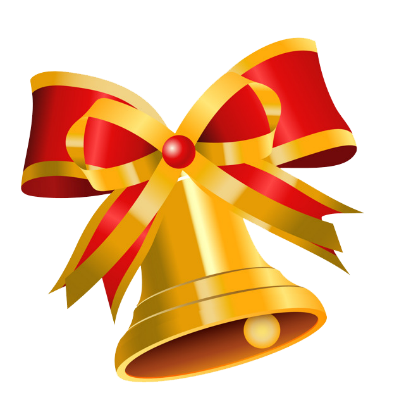 6
1
2
3
4
5
7
8
9
10
CÂU HỎI 3
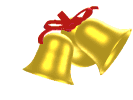 BẮT ĐẦU
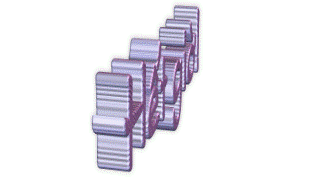 Loại cân này có tên là gì?
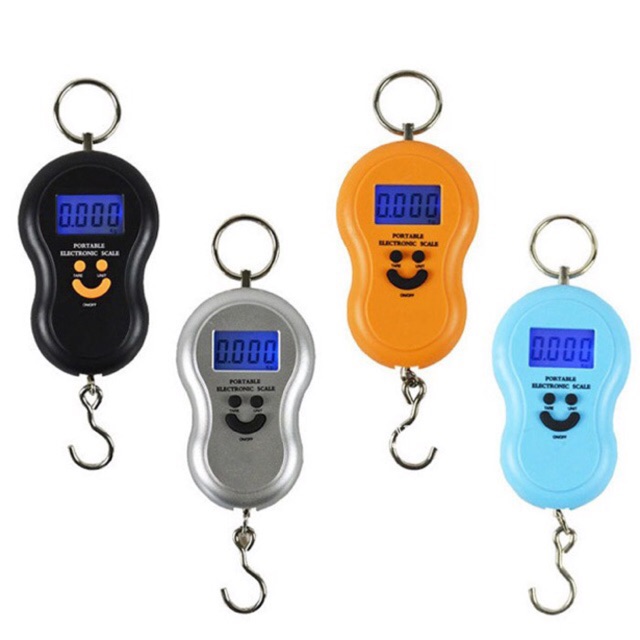 Đáp án:
Cân móc / Cân treo
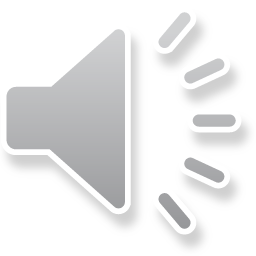 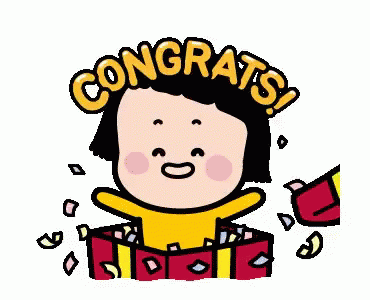 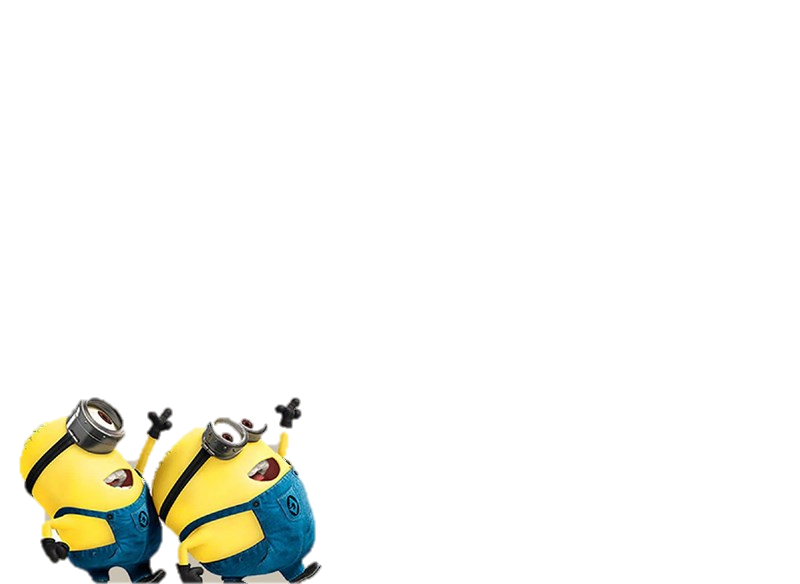 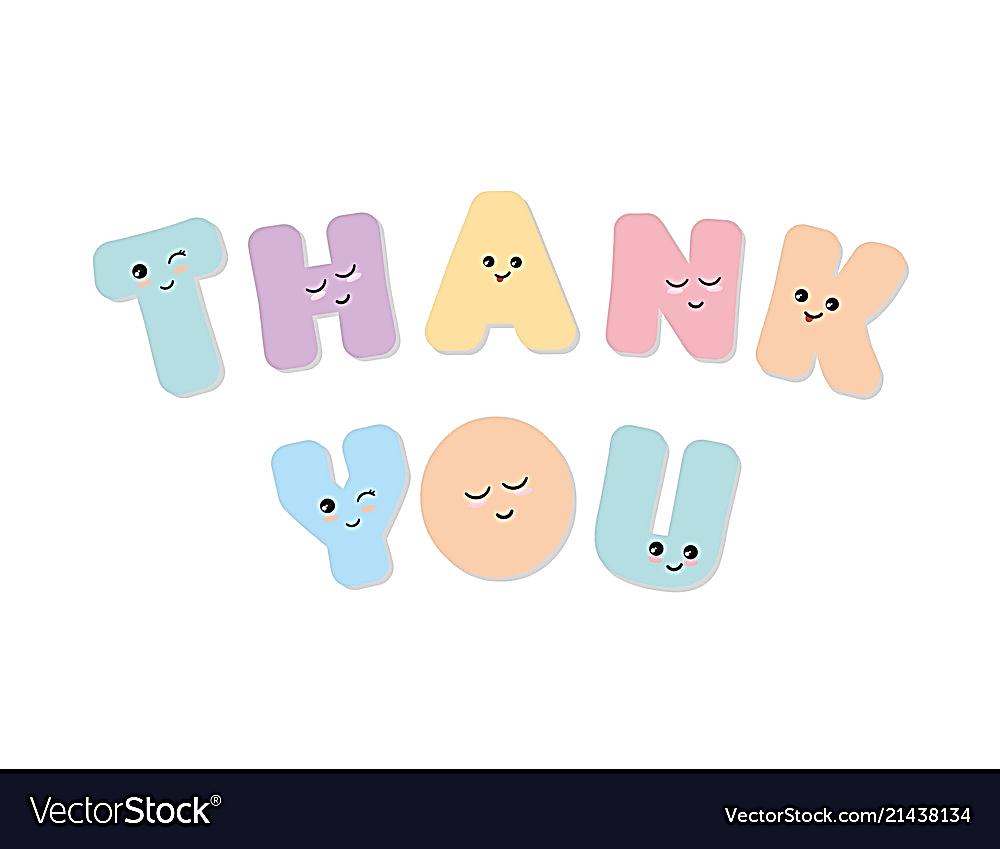